الفصل
٧
صفحة         ٦٥
الطرح
اختبارمنتصف الفصل السابع
الطرح
نشاط
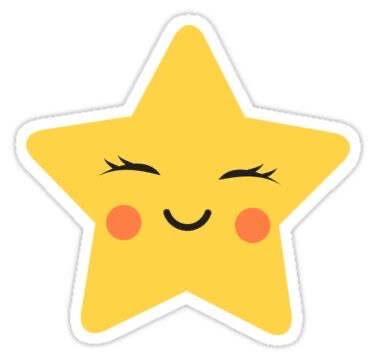 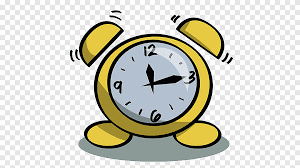 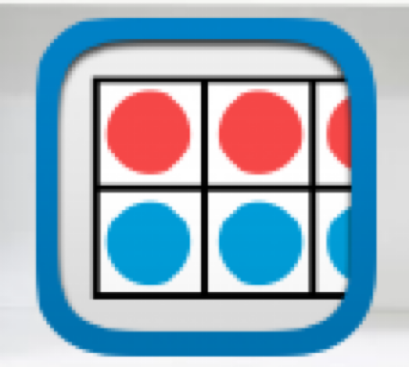 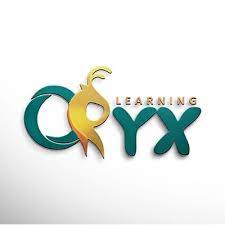 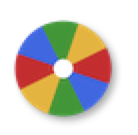 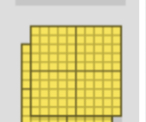 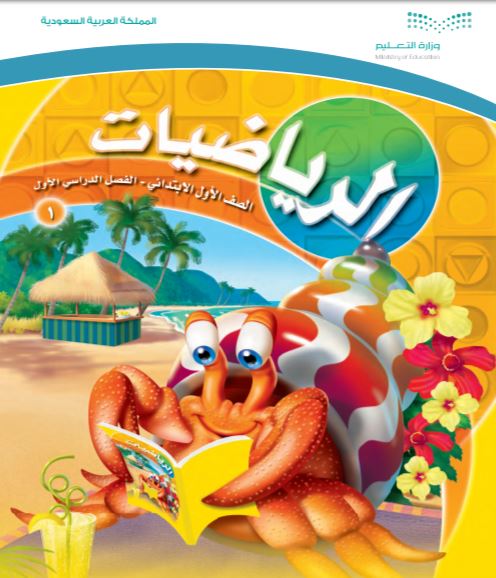 لعبة تعليمة
..
نشاط
التمارين
١
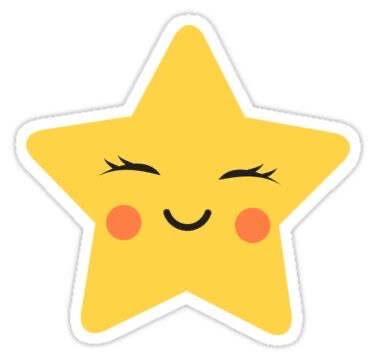 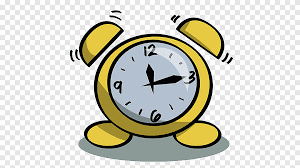 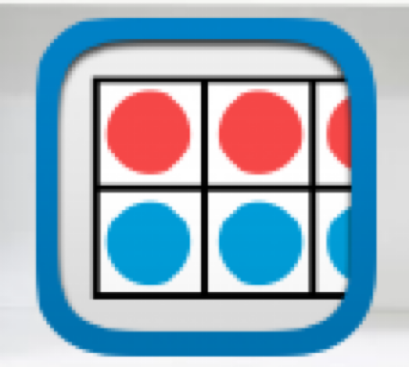 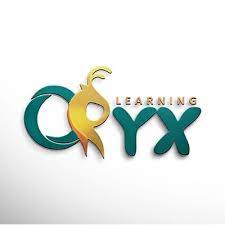 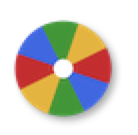 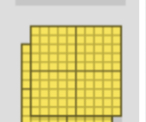 تمرين
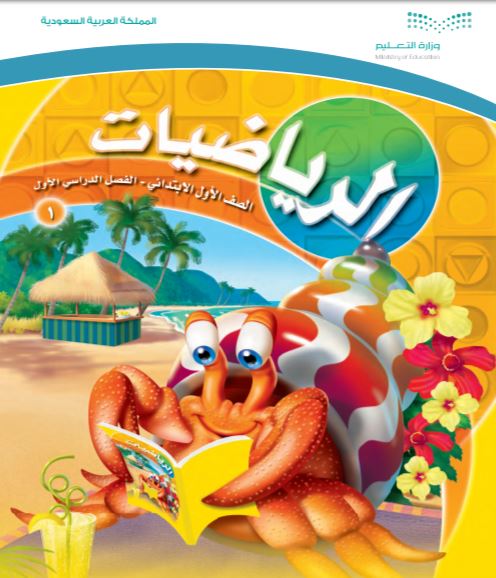 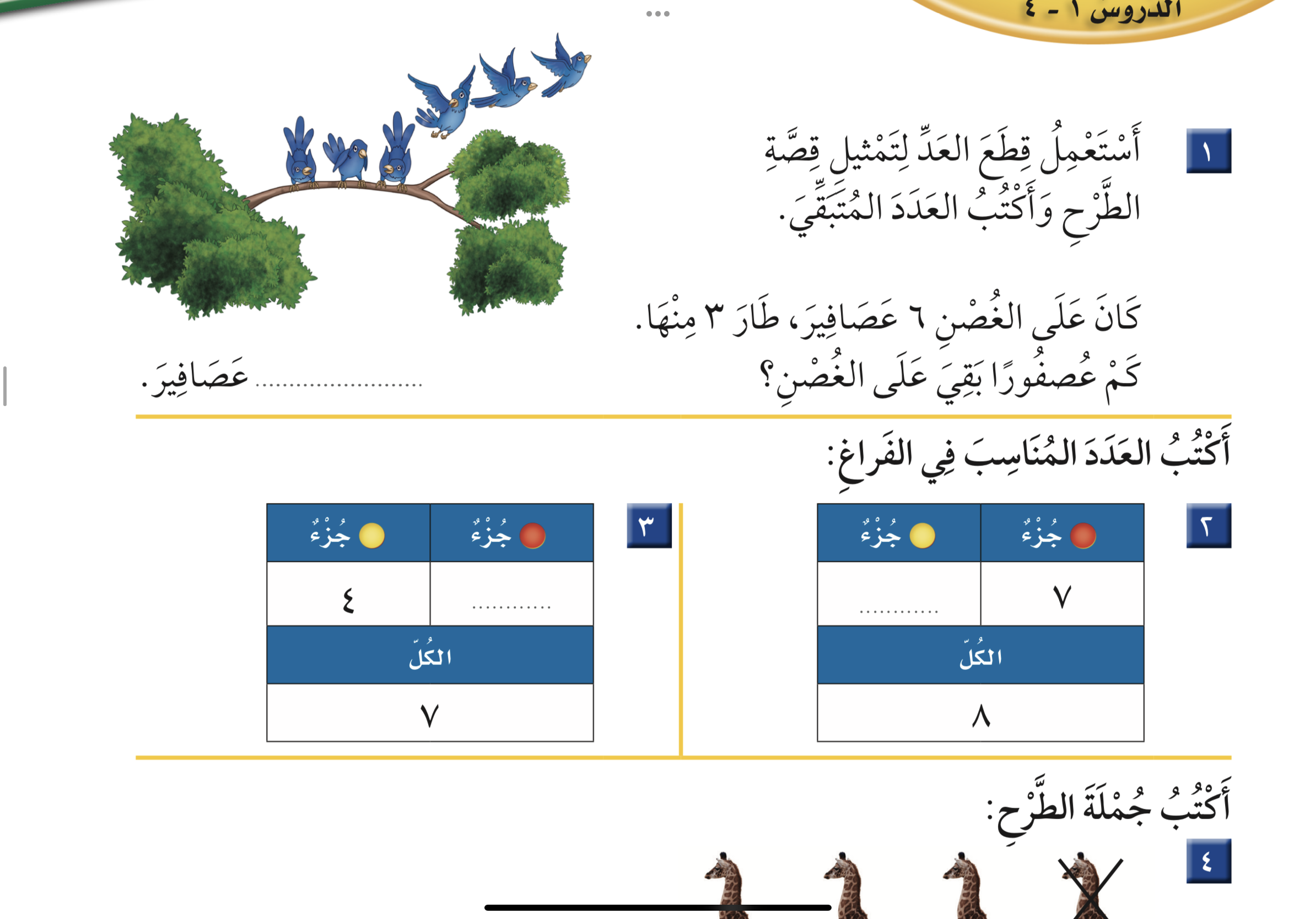 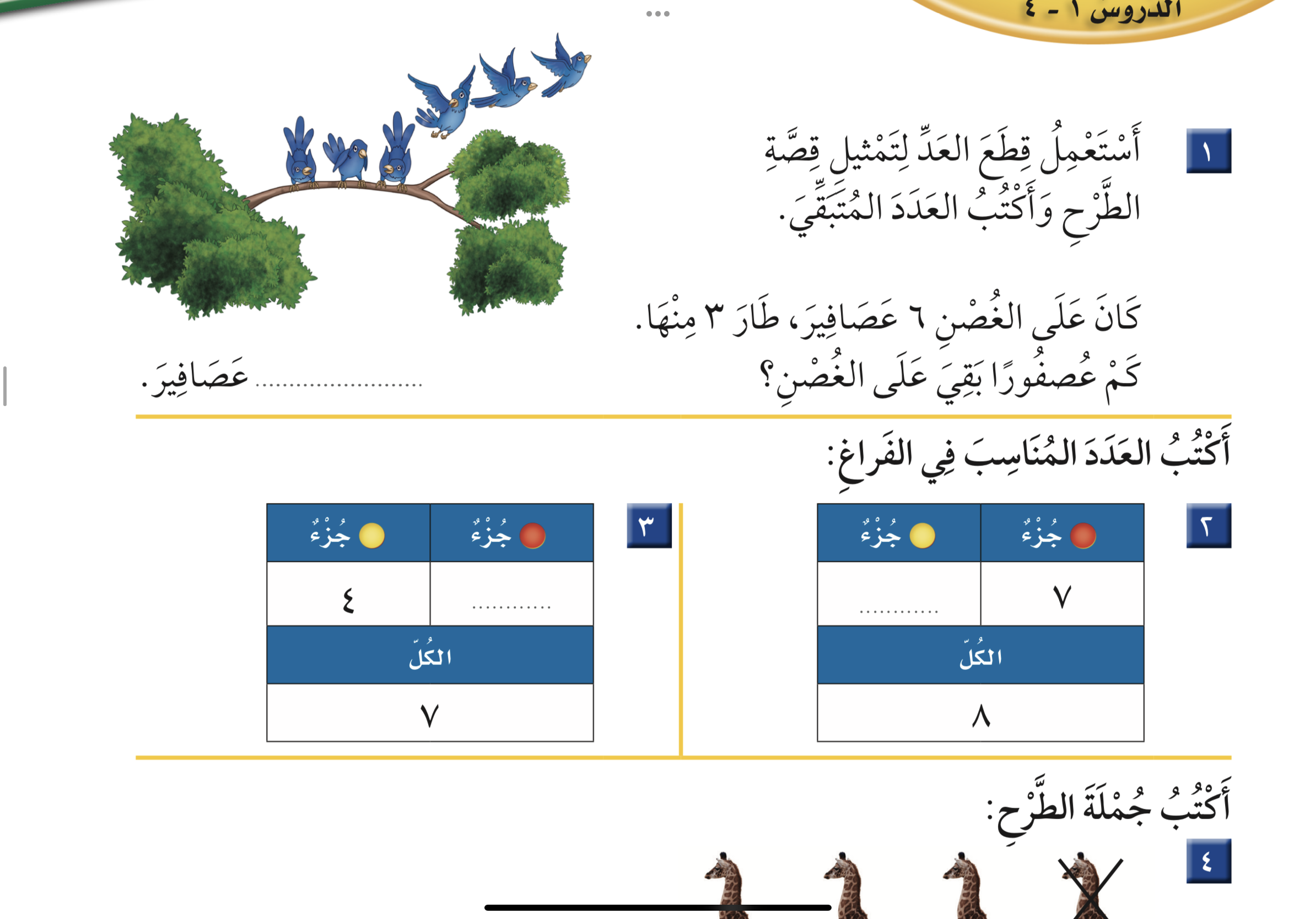 نشاط
التمارين
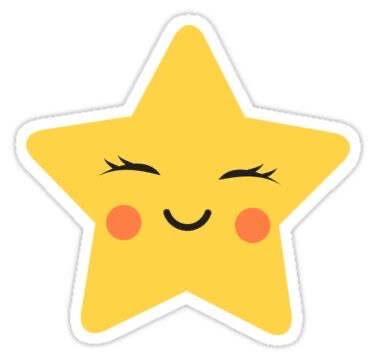 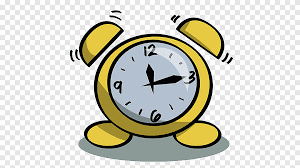 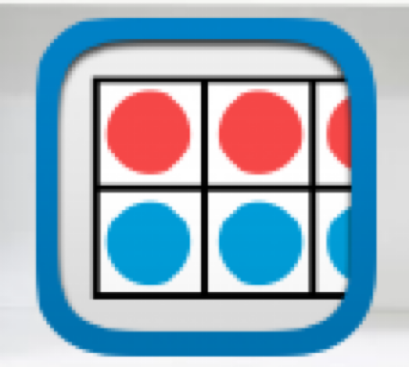 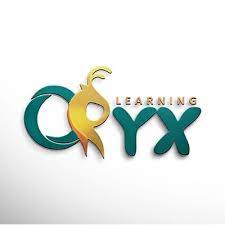 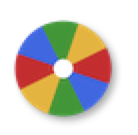 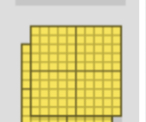 تمرين
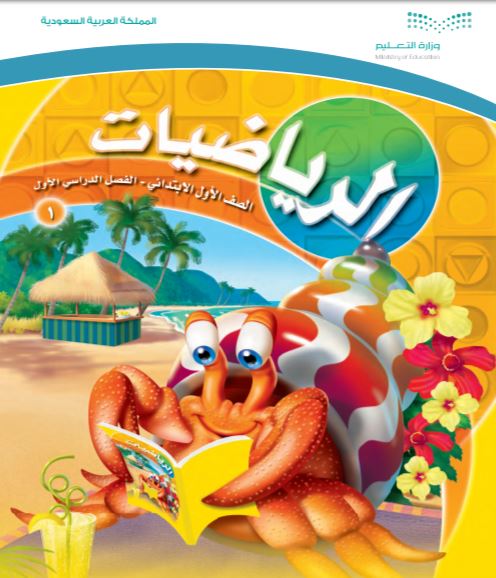 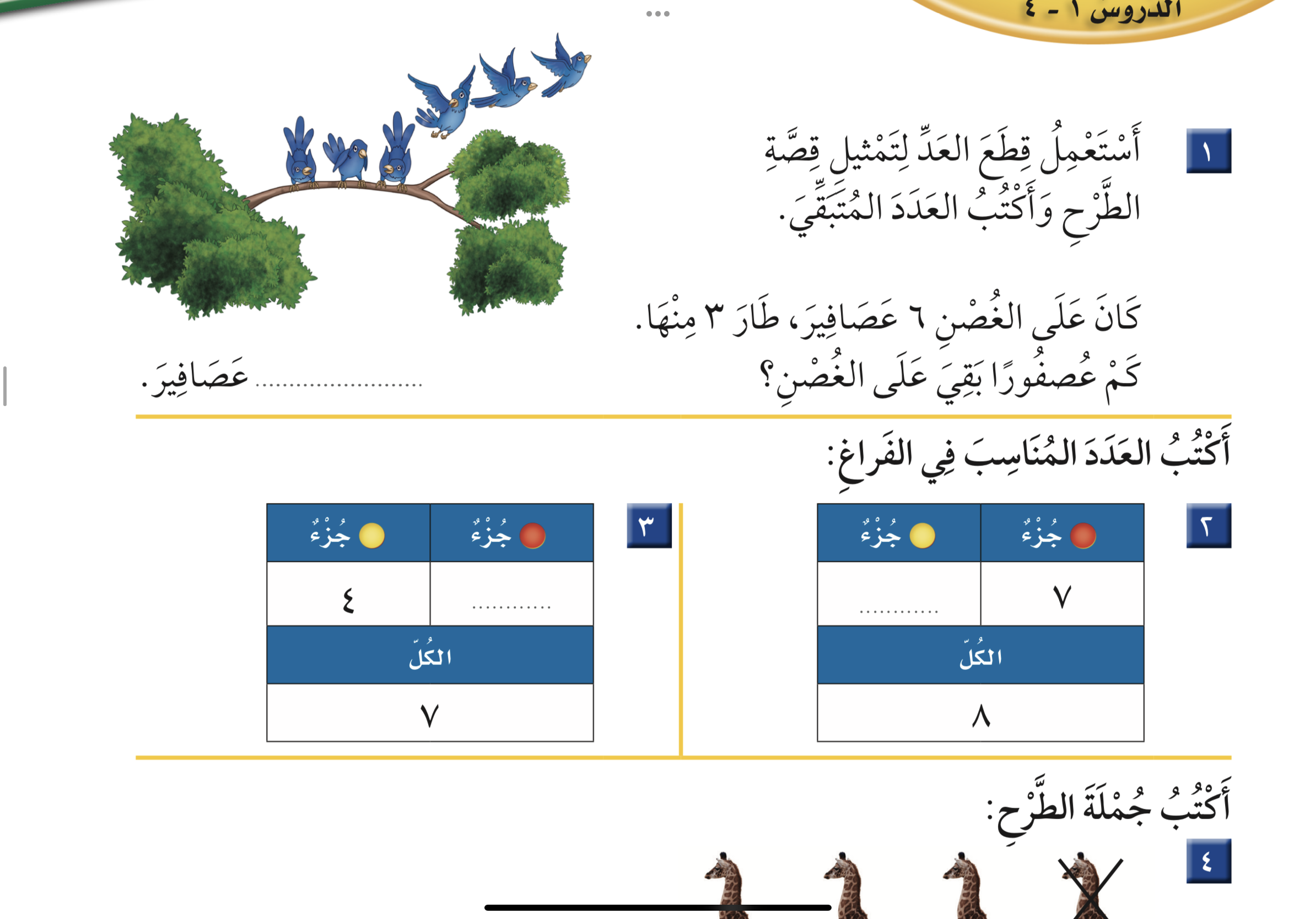 نشاط
التمارين
٣
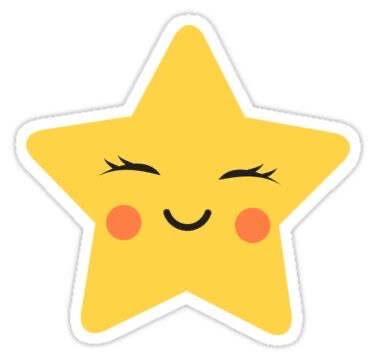 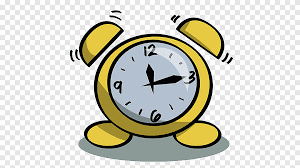 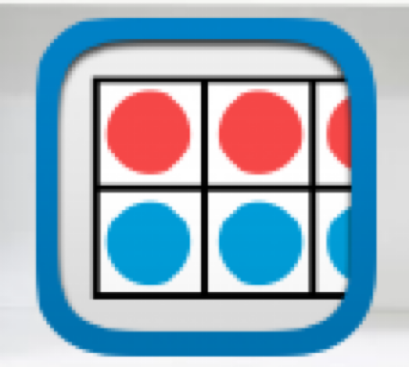 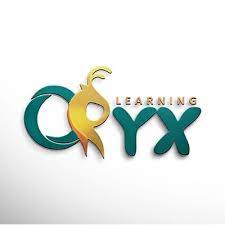 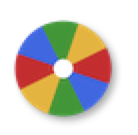 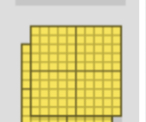 تمرين
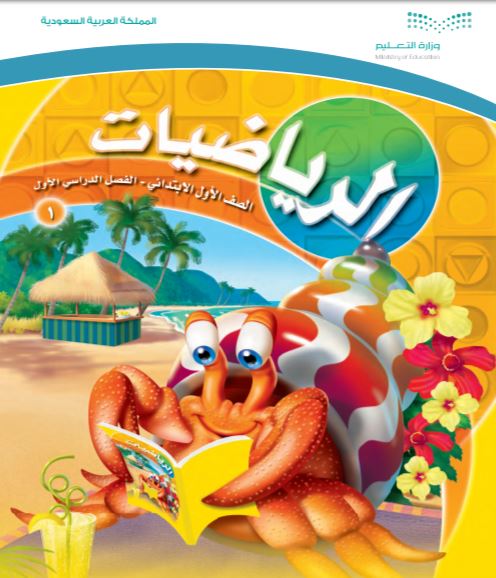 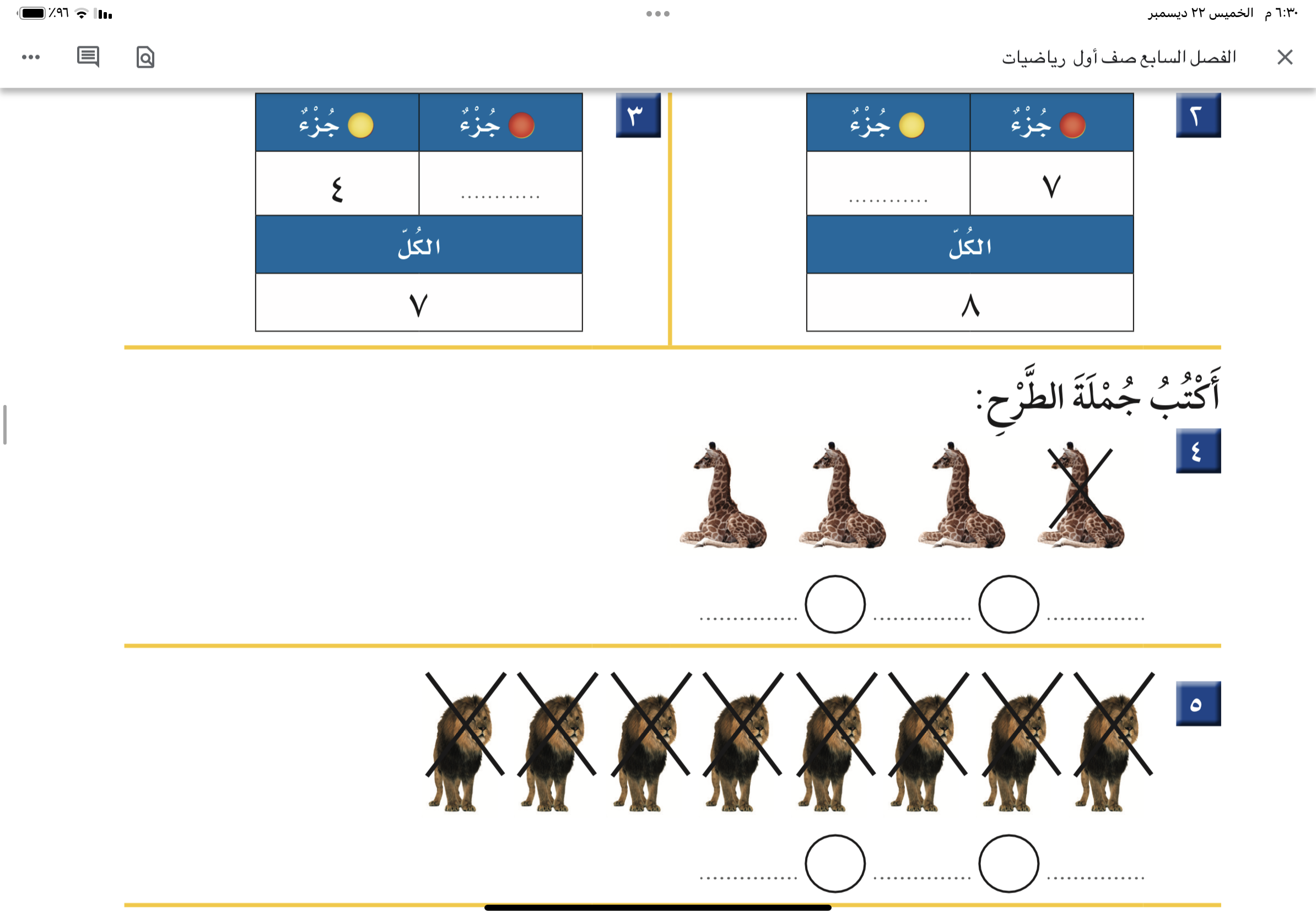 نشاط
التمارين
٣
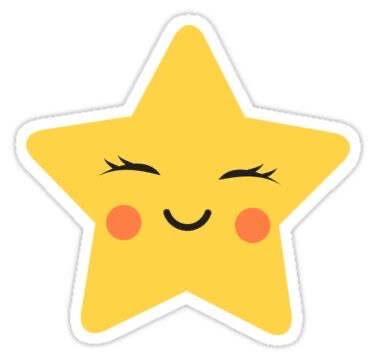 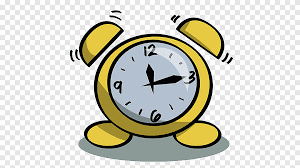 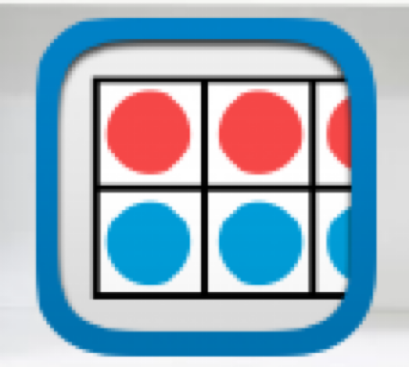 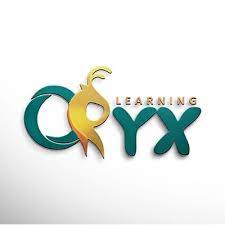 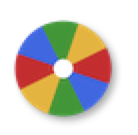 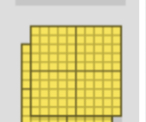 تمرين
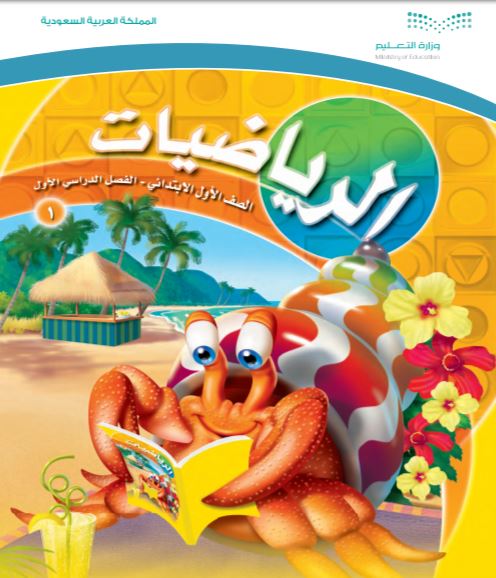 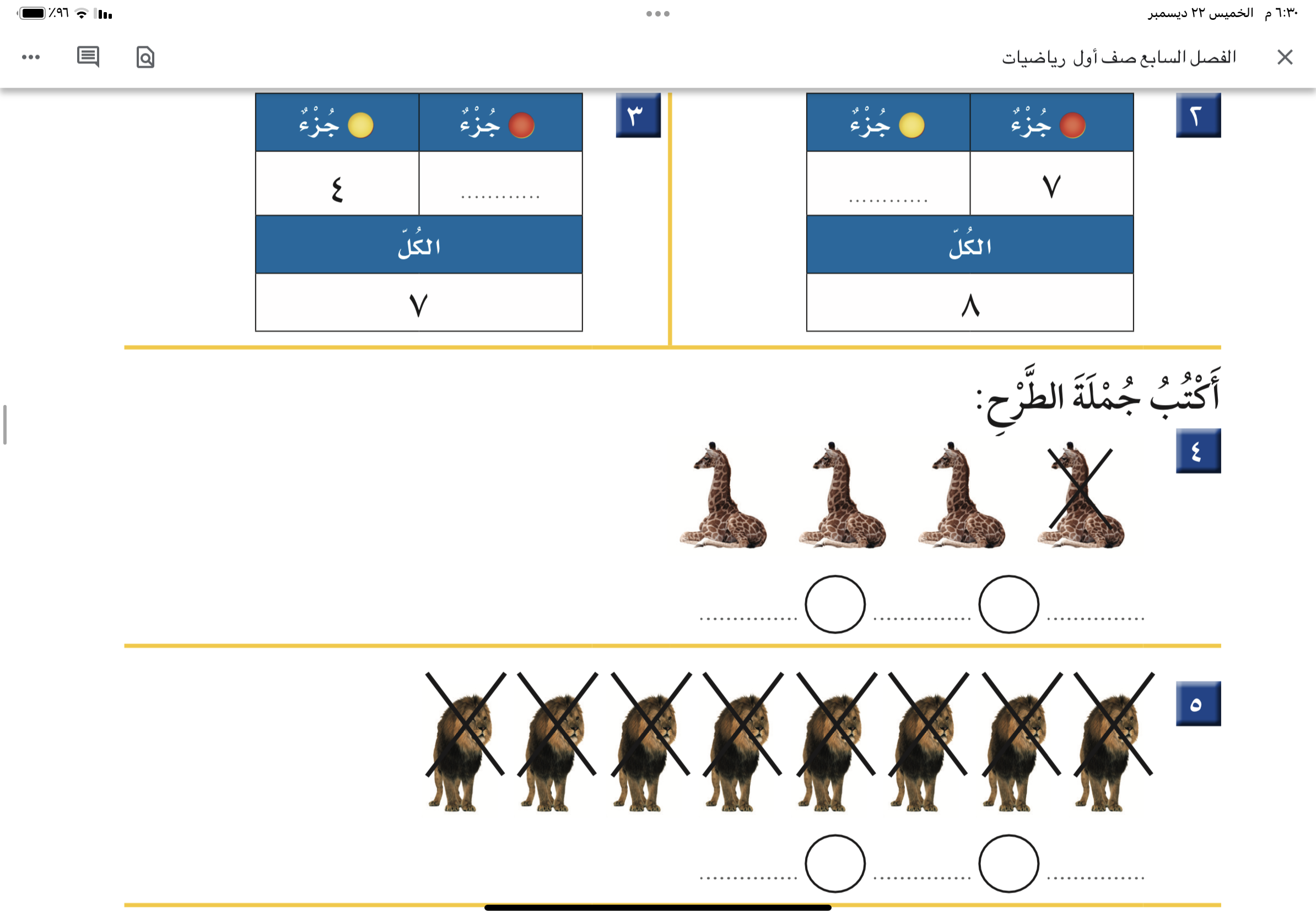 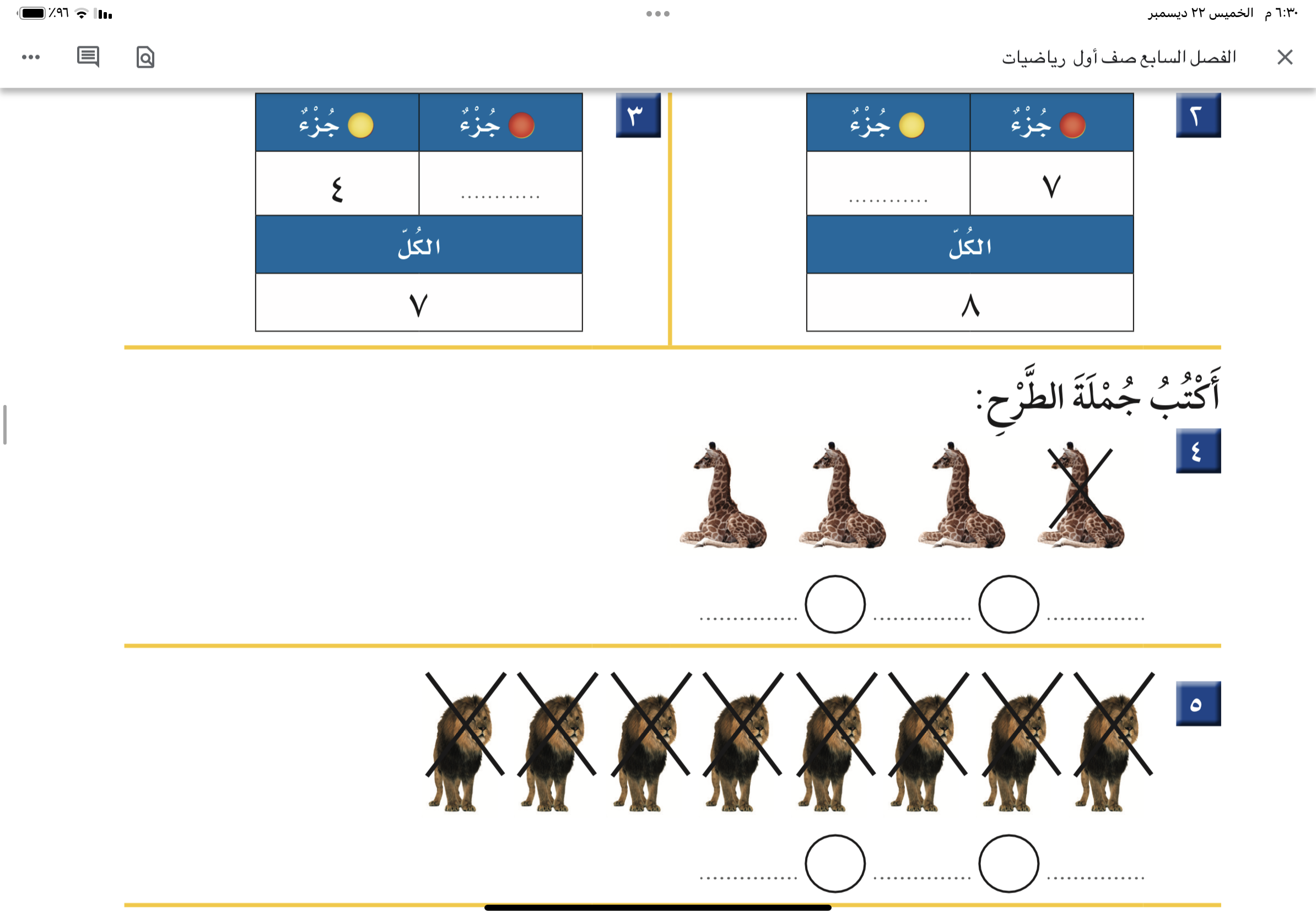 نشاط
التمارين
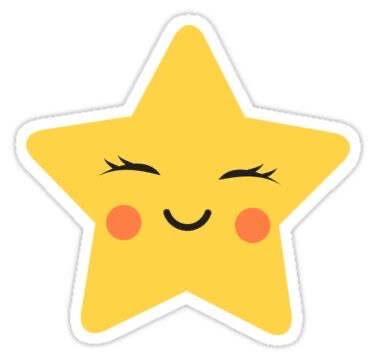 تمرين
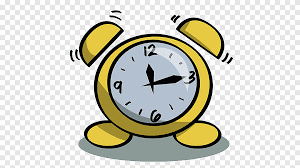 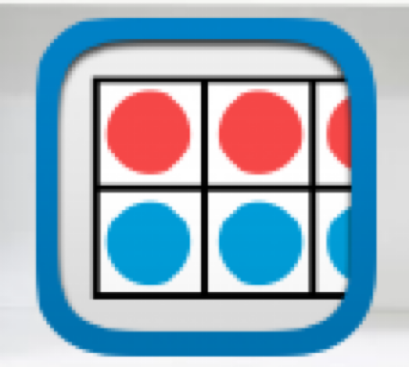 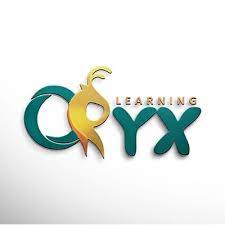 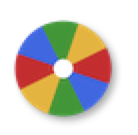 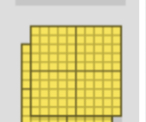 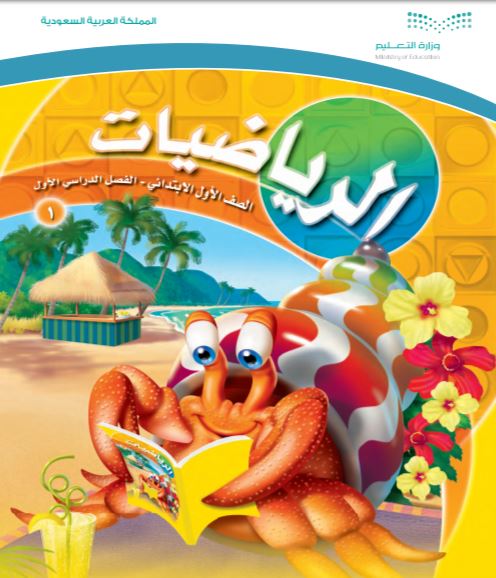 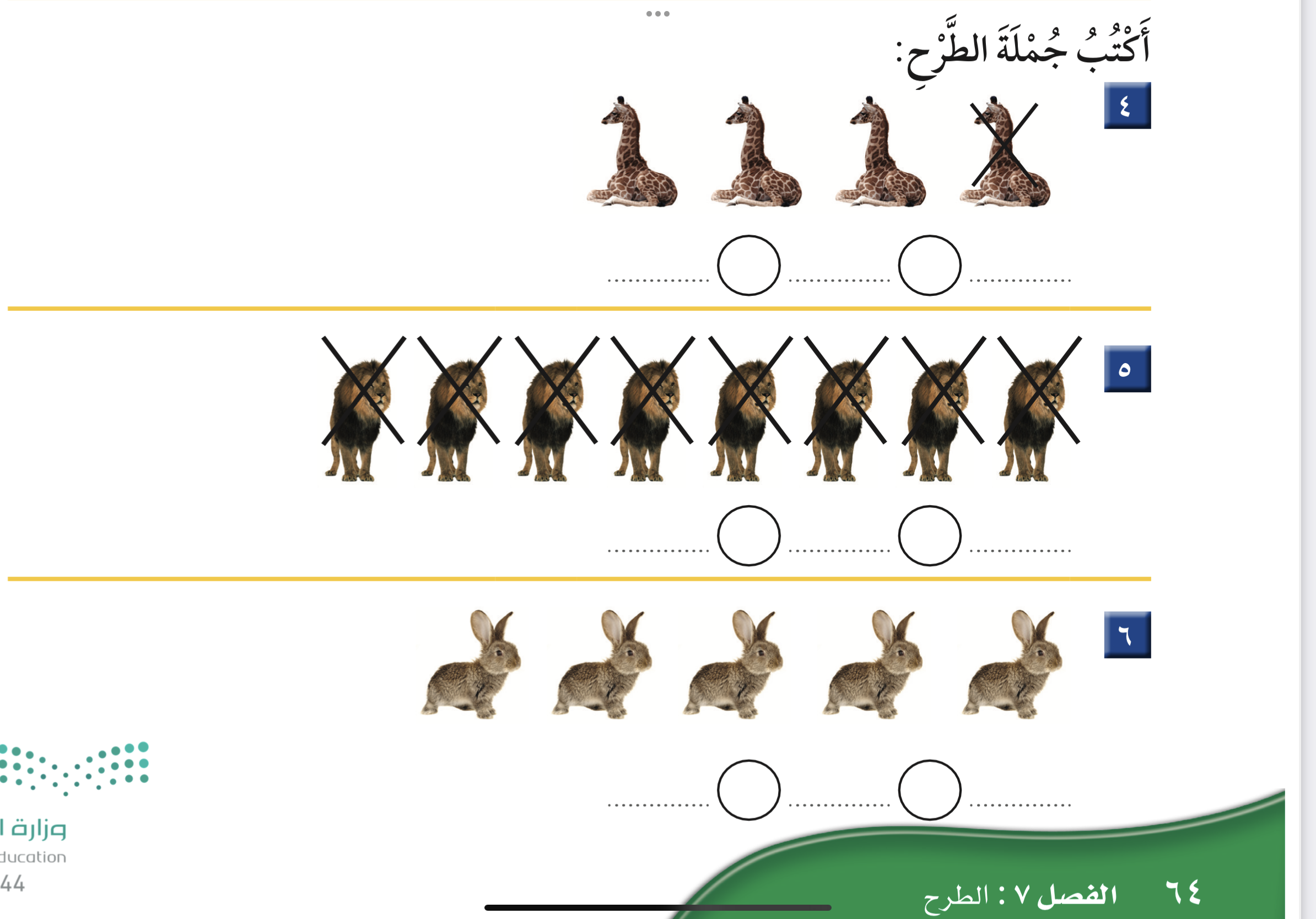 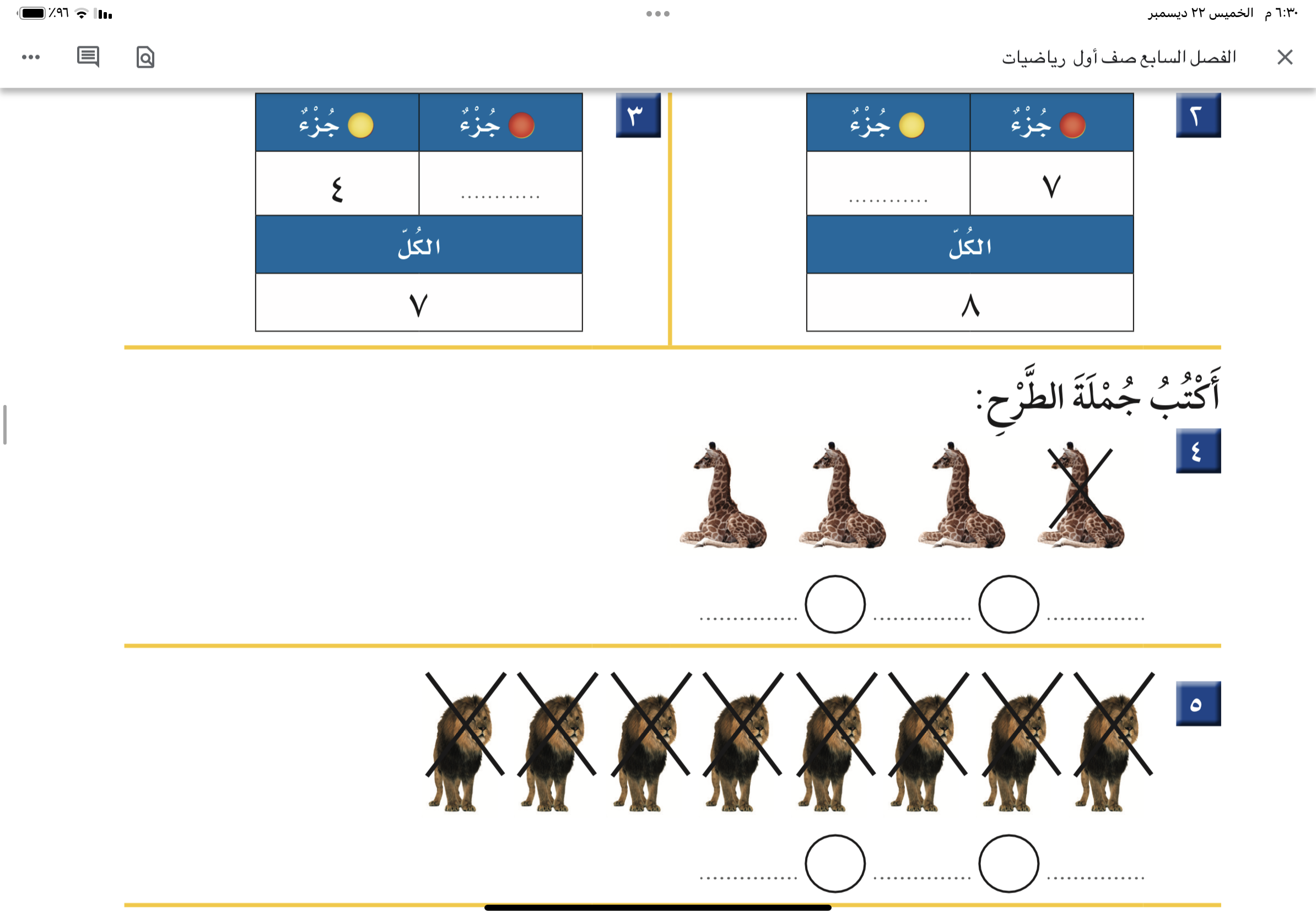